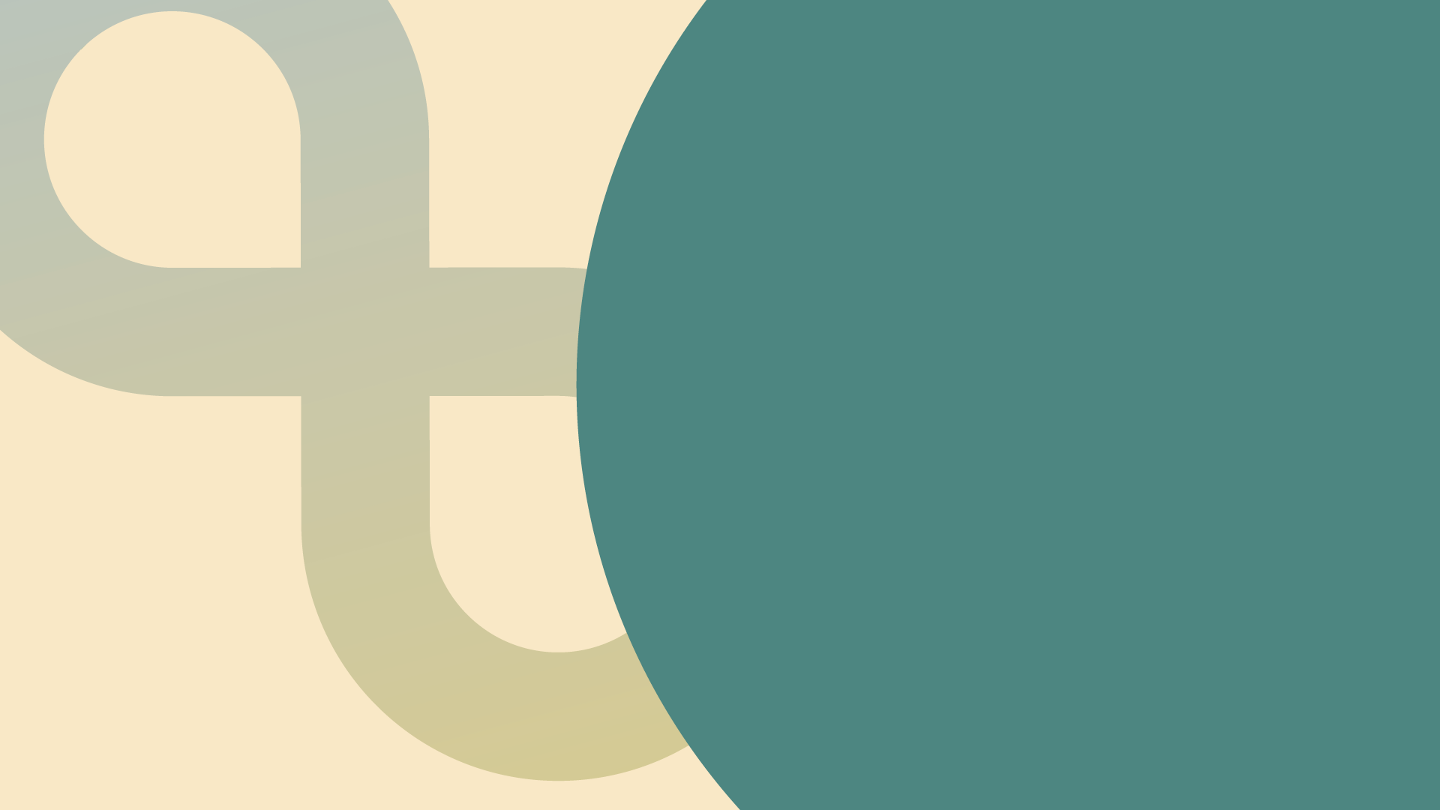 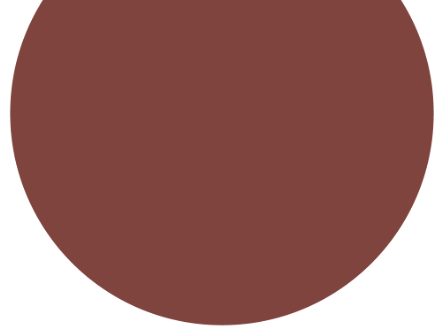 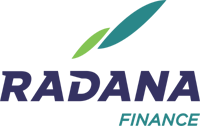 Expose
Public
2024
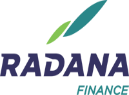 Public Expose 2024
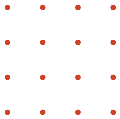 Company in a Brief
Macro & Industry Condition
AGENDA
Operational & Financial Performance
Strategy 2024
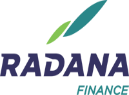 History of the Company
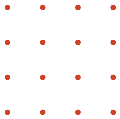 Transform Business Model
2021
Radana held private placement to increase public shares
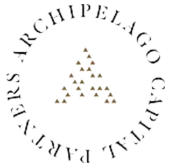 2014
PT HD Finance Tbk changed its name to PT Radana Bhaskara Finance Tbk
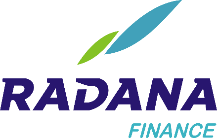 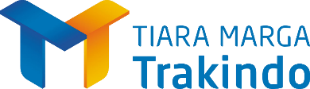 2011
PT HD Finance held Initial Public Offering (IPO) and became a public company
2005
Orang Tua Group acquired PT Indonesia Finance Lease Corporation and changed its name to HD Finance.
1972
PT Indonesia Lease Corporation (Indo Lease) was established
2013
Tiara Marga Trakindo (TMT) became the major shareholder
2015
Radana held HMETD I (rights issue)
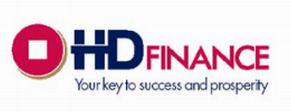 2020
Rubicon closed the deal after MTO in April
2019
Radana held HMETD II (Rights Issue) & Rubicon became the controlling shareholder
2
Mitra Andal, Sahabat Anda
PT Radana Bhaskara Finance Tbk | Paparan Publik 2024
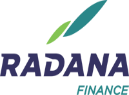 Shareholder Structure
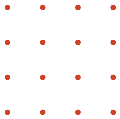 Rubicon Investment Holding Pte. Ltd.
Rubicon Investments Holding Pte. Ltd. (“Rubicon”) is directly controlled and majority owned by  Archipelago Asia Focus Fund Pte. Ltd., a company incorporated under the laws of the Republic of Singapore ("AAFF SG") and indirectly controlled by  Archipelago Capital Partners Pte. Ltd. (“ACP”), an investment company incorporated under the laws of the Republic of Singapore and licenced by the Monetary Authority of Singapore in Singapura.
PT Tiara Marga Trakindo
Established as a Holding Company of the TMT Group in 2000, PT Tiara Marga Trakindo (TMT) is a private company headquartered in Jakarta. TMT oversees several sub-holdings in heavy equipment procurement and services, financing, integrated minerals and energy, consumer retail, hospitaly and food manufacturing.
3
Mitra Andal, Sahabat Anda
PT Radana Bhaskara Finance Tbk | Paparan Publik 2024
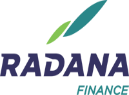 Paparan Publik 2024
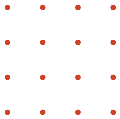 Company in a Brief
Macro & Industry Condition
AGENDA
Operational & Financial Performance
Strategy 2024
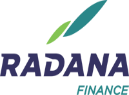 Macro & Industry
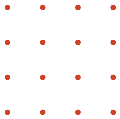 Non Performing  Performance - Multifinance (%)
Inflation (% yoy)
Source: BI
Source: OJK
PDB (% yoy)
Source: BPS
Working Capital Financing (IDR Bn)
Investment Financing (IDR Bn)
Source: OJK
Source: OJK
5
Mitra Andal, Sahabat Anda
PT Radana Bhaskara Finance Tbk | Paparan Publik 2024
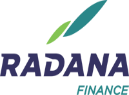 Public Expose 2024
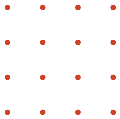 Company in a Brief
Macro & Industry Condition
AGENDA
Operational & Financial Performance
Strategy 2024
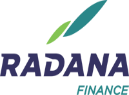 Operational & Financial Performance
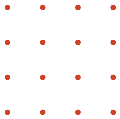 Performance Summary 2023
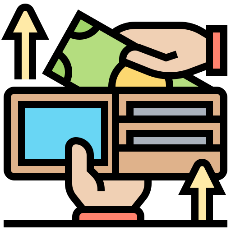 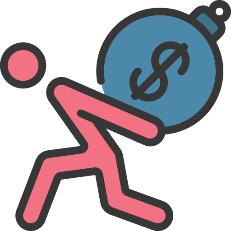 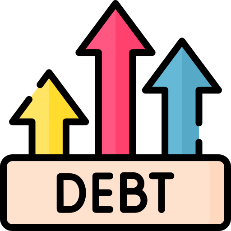 2.87 T
2.14%
1.84 T
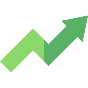 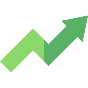 New Booking
NPF-gross Ratio
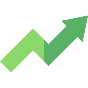 48%
52.5%
Total Liabilities
73%
yoy
yoy
yoy
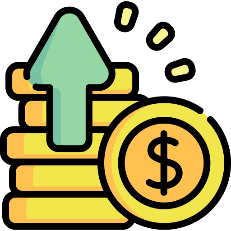 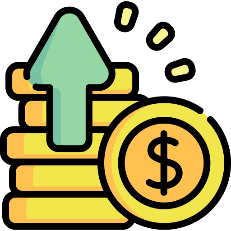 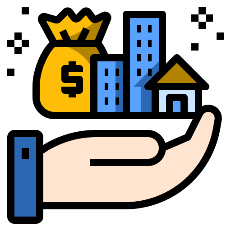 -57.2 B
2.46 T
616 B
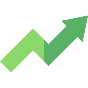 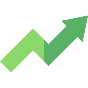 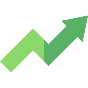 -231%
42%
-9%
Net Profit
Total Aset
Total Equity
yoy
yoy
yoy
Source: Radana Finance
Notes: T  forTrillion, B for Billion, in Rupiah
7
Mitra Andal, Sahabat Anda
PT Radana Bhaskara Finance Tbk | Paparan Publik 2024
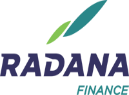 Operational & Financial Performance
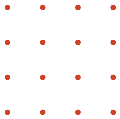 Operational Performance 2023
New Booking (in IDR Bn)
In 2023, Radana recorded a total new booking of IDR 2.87 Trillion, with a composition of 62% factoring or IDR 1.79 Trillion, 29% ABF or IDR 838 Billion and 8% FMU  or IDR 240 Billion.
Account Receivables (in IDR Bn)
In 2023, Radana recorded a total Account Receivables of IDR 1.98 Trillion with a composition of 42% Factoring or IDR 845 Billion, 52% ABF or IDR 1.02 Trillion , 6% FMU or IDR 112 Billion and the rest came from Legacy.
+35%
NPF-gross (in %)
NPF-gross was in a healthy trend and recorded at 2.14% as of December 2023. NPF-gross was maintained below the regulation maximum level, and supported by a healthier portfolio throughout 2023.
Source: Radana Finance
8
Mitra Andal, Sahabat Anda
PT Radana Bhaskara Finance Tbk | Paparan Publik 2024
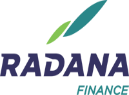 Operational & Financial Performance
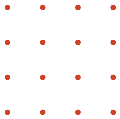 Financial Performance 2023
Revenue (in IDR Billion)
Total Revenue was recorded at IDR 260 Billion, up 30% YoY in 2023 due to increase in new financing disbursements by 48%

Total Operating Expense was recorded at IDR 255 Billion or increased by 77% YoY throughout 2023 due to financing expenses related to the company borrowing needs to support its core activities, expand business opportunities, and enhance the company capacity.
OPEX (in IDR Billion)
Source: Radana Finance
9
Mitra Andal, Sahabat Anda
PT Radana Bhaskara Finance Tbk | Paparan Publik 2024
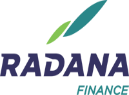 Operational & Financial Performance
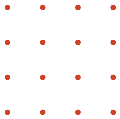 Financial Performance 2023
Net Profit/Net Loss (in IDR Billion)
Total Net Loss was recorded at IDR 57 Billion or decreased by 231% YoY, and Net Profit Margin  was recorded ar -22,05%  in 2023. This was primarily attributed to the losses incurred from unutilized DTA 2018/2019, which was charged in 2023.
NPM (in %)
Source: Radana Finance
10
Mitra Andal, Sahabat Anda
PT Radana Bhaskara Finance Tbk | Paparan Publik 2024
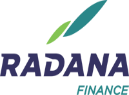 Kondisi Operasional & Keuangan
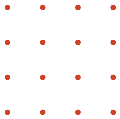 Financial Performance 2023
Asset (In IDR Billion)
+42%
Total assets increased by 42% YoY due to hiked financing receivables, which directly contributed from increased in new financing disbursement by 48%.

Liabilities in 2023 was recorded at IDR 1.8 Trillion, increased of 73% YoY due to utilization of  bank loan facility to support the company’s business expansion in disbursing new financing.

Equity in 2023 was recorded at IDR 616 Billion, decreased   -9% YoY due to Unutilized DTA 2018/2019, which was charged in 2023, resulting in a loss after tax
Liabilities (in IDR Billion)
+73%
Equity (in IDR Billion)
-9%
Sumber: Radana Finance
11
Mitra Andal, Sahabat Anda
PT Radana Bhaskara Finance Tbk | Paparan Publik 2024
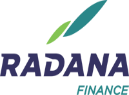 Public Expose 2024
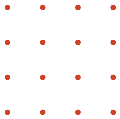 Company in a Brief
Macro & Industry Condition
AGENDA
Operational & Financial Performance
Strategy 2024
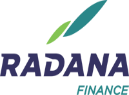 Strategy 2024
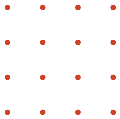 Development and strengthening of Factoring Products and Asset-Based Financing (ABF) Products.
1
Opening a Point of Sales to expand market share in Factoring and ABF Financing products
2
Implementing a focus on Dealer Approach and Key Account Approach for ABF products.
3
Implementing a focus on Anchor-Based Relationship, Vendor-Based Relationship, and Working Capital Facility for Factoring products.
4
Expanding access to funding from banks (domestic & foreign) with competitive interest
5
14
Mitra Andal, Sahabat Anda
PT Radana Bhaskara Finance Tbk | Paparan Publik 2024
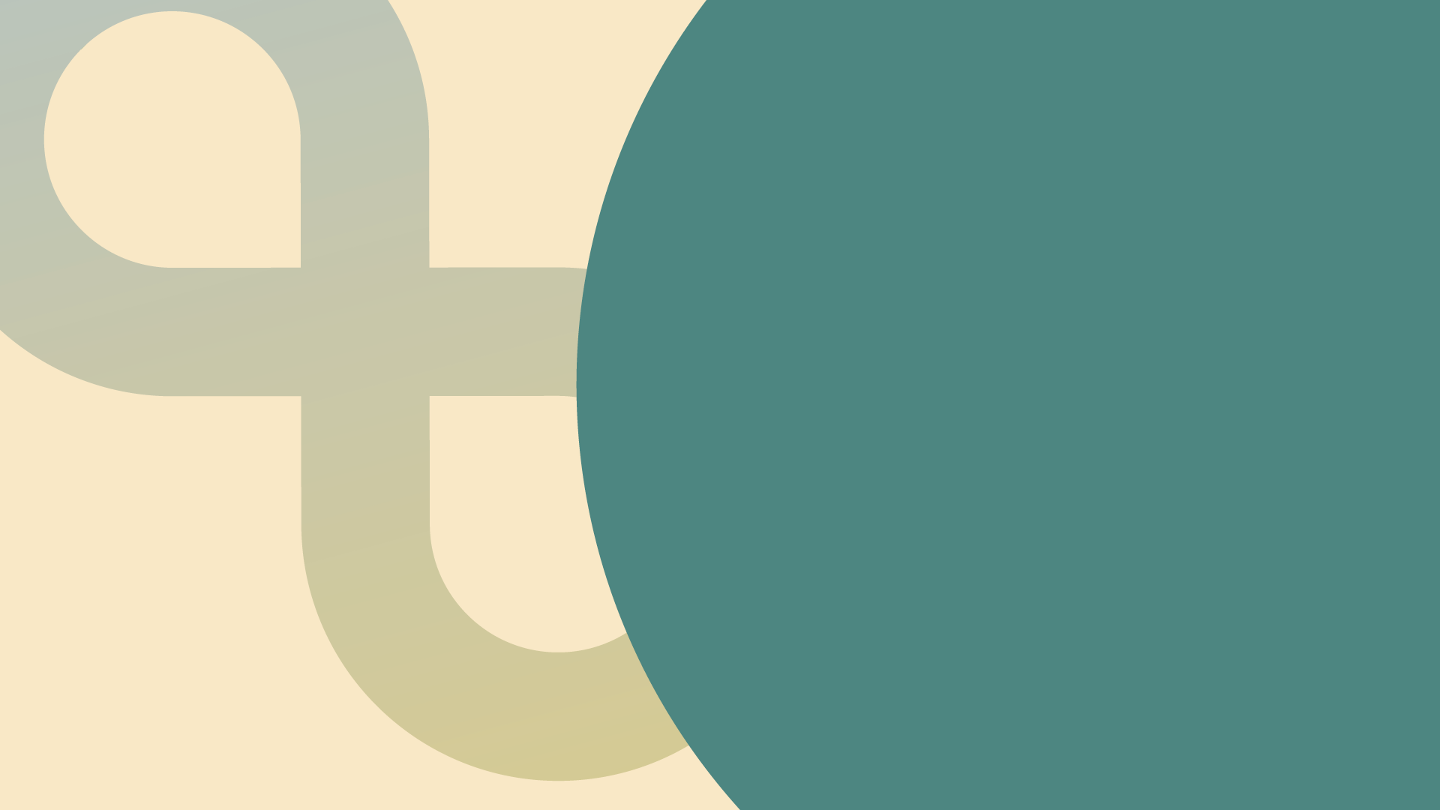 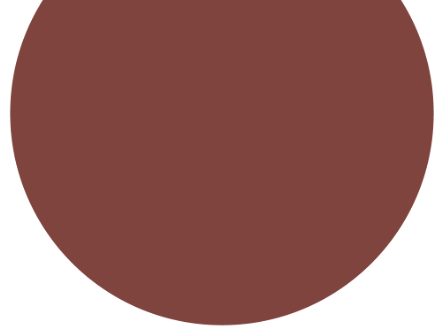 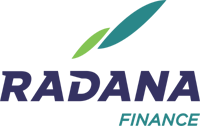 THANK YOU
PT Radana Bhaskara Finance Tbk
CIBIS Nine Building Jl. TB Simatupang No.02., RT.1/RW.5, Cilandak Timur, Kec. Ps. Minggu
Kota Jakarta Selatan, Daerah Khusus Ibukota Jakarta 12560